DYN 672: A Systems Approach to Crisis Preparation and Building Organizational Resilience: Class #1: Course Overview, Crisis Alert, Resilience
Professor: Steven F. Freeman
Spring 2011;  Wednesdays, 6:30- 9:30 pm
DYN 672  Crisis Preparation and Building Organizational Resilience Class #1      © Steven F Freeman 2011
1
Objectives
- Awareness of potential crises
- Understanding of crisis & response
- Develop expertise	 - Apply knowledge
- Think Critically	 - Learn how to learn
Assignments
- Class Participation
- Course Project 	 - Topic Development
DYN 672  Crisis Preparation and Building Organizational Resilience Class #1      © Steven F Freeman 2011
2
General Educational Philosophy
DYN 672  Crisis Preparation and Building Organizational Resilience Class #1      © Steven F Freeman 2011
3
How I got into this field
“Loss” in the American Auto Industry
Study of the effect of the 9/11 attacks on Organizations hardest hit
The amazing story of Sandler O’Neil
Insights of Resilience
DYN 672  Crisis Preparation and Building Organizational Resilience Class #1      © Steven F Freeman 2011
4
Evolution of DYN 672
2003 Crisis mgmt – a technical backwater + resilience, valuable, though limited, insight
 2005 Katrina: Crisis becomes more real and (we see) terribly managed by authorities
 2008: Financial Crisis: Everyone could have / should have seen this, but …
 2011: A plague of crises, increasingly already upon us …
DYN 672  Crisis Preparation and Building Organizational Resilience Class #1      © Steven F Freeman 2011
5
What is an Organizational Crisis?
Threatens a major product line, business unit
Damage an organization’s financial performance
Harm the health and well being of consumers, employees, surrounding communities, or the environment
Can destroy the public’s trust in an organization, its reputation and image, or even its continued existence
DYN 672  Crisis Preparation and Building Organizational Resilience Class #1      © Steven F Freeman 2011
6
At least that’s the definition we presently use
On the horizon…
DYN 672  Crisis Preparation and Building Organizational Resilience Class #1      © Steven F Freeman 2011
7
Crises qualitatively and quantitatively beyond anything the world has ever seen
Take a broad view of the world -- a systems view -- and you'll see it racing, accelerating even, toward precipitous cliffs… Global Warming, Mass Extinction, Peak Oil, Famine, Extreme Weather, etc… 
The world as we know it will not last forty years; it may not last four.
DYN 672  Crisis Preparation and Building Organizational Resilience Class #1      © Steven F Freeman 2011
8
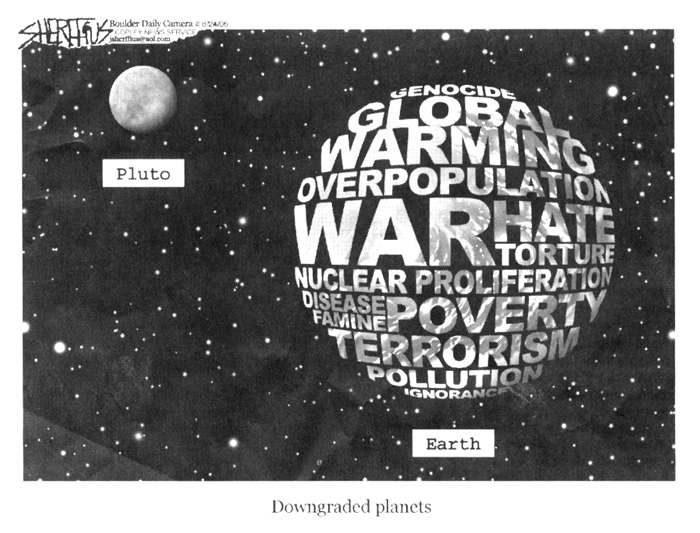 Pluto
Downgraded Planets
Earth
DYN 672  Crisis Preparation and Building Organizational Resilience Class #1      © Steven F Freeman 2011
9
Crisis Preparation: 2003: Technical Checklists  2011: Today’s Central Tasks
Next: What’s in your bookbag
DYN 672  Crisis Preparation and Building Organizational Resilience Class #1      © Steven F Freeman 2011
10
In your bookbag: Eaarth
Our old familiar globe is melting, drying, acidifying, flooding, and burning in ways that no human has
ever seen….
   
We've created a new planet filled with new binds and traps.
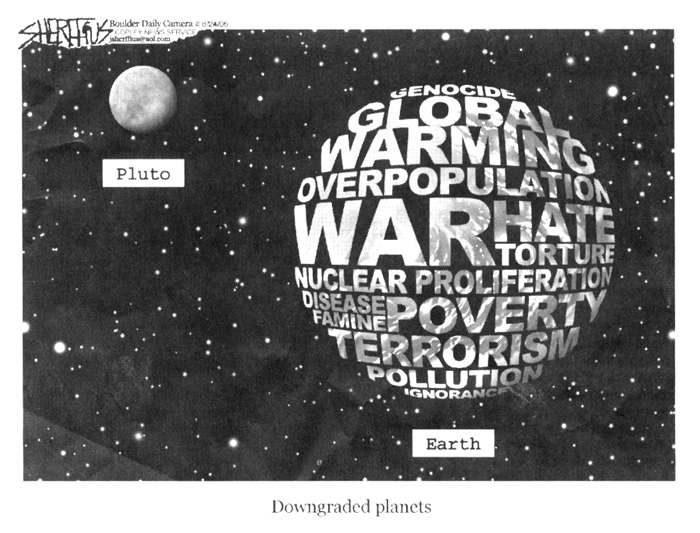 DYN 672  Crisis Preparation and Building Organizational Resilience Class #1      © Steven F Freeman 2011
11
In your bookbag: Collapse
All great empires come to an end, usually within a century or two.
Many societies have completely collapsed, bringing down all its members with them, due to environmental degradation
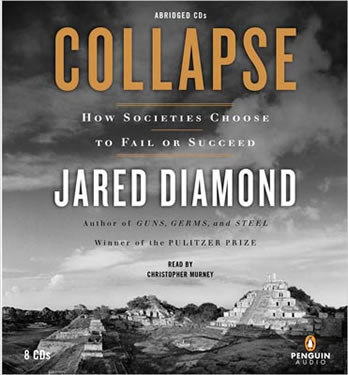 DYN 672  Crisis Preparation and Building Organizational Resilience Class #1      © Steven F Freeman 2011
12
Omnivore's DilemmaCorn and Oil: A NATIONAL EATING DISORDER
Heavily-subsidized corporate agriculture
 sick corn- and antibiotic-fed carcasses fattened in their own manure
 patent-protected, monocultures 
 vast planetary dead zones
 nutrition-less toxins for end consumers
DYN 672  Crisis Preparation and Building Organizational Resilience Class #1      © Steven F Freeman 2011
13
In your bookbag: The Big Short
Govn’t Controlled by Big Banks + Regulatory Agencies Controlled by Big Banks + “Too big to fail” + big $$$ incentives to NOT see problems = financial meltdown and massive taxpayer bailout.
DYN 672  Crisis Preparation and Building Organizational Resilience Class #1      © Steven F Freeman 2011
14
.
Survival in every sense will depend on awareness, understanding, preparation and resilience …
DYN 672  Crisis Preparation and Building Organizational Resilience Class #1      © Steven F Freeman 2011
15
Survival Simulation
The Survival Game: Lost at Sea
  Individual Performance: How to Think in a Crisis. What’s critical?
  Group Performance: How to do use all the group knowledge to come up with a better decisions than any one individual could make?
DYN 672  Crisis Preparation and Building Organizational Resilience Class #1      © Steven F Freeman 2011
16
Crear Vale La Pena
A severe crisis. Macro + micro
How can it pull through?
What does the org have going for it?
DYN 672  Crisis Preparation and Building Organizational Resilience Class #1      © Steven F Freeman 2011
17
Traditional Crisis Management
Anticipate problem 
Develop a Plan 
Scenario Testing

Next: Types of Crises
DYN 672  Crisis Preparation and Building Organizational Resilience Class #1      © Steven F Freeman 2011
18
[Speaker Notes: Types of Crises on Board]
Types of Organizational Crises
Criminal Attacks 
Economic Attacks 
Loss of Proprietary Information
Industrial Disasters
Natural Disasters
Breaks in Equipment & Plants
Legal
Reputational/ Perceptual 
Human Resources/ Occupational
Health
Regulatory
Which crises might affect your groups?
How would they play out?
DYN 672  Crisis Preparation and Building Organizational Resilience Class #1      © Steven F Freeman 2011
19
[Speaker Notes: Handout: Types of Crises. Source: Mitroff, Ian I. (1996). The Essential Guide to Managing Corporate Crises (Oxford University Press)]
Phases of Crisis Management
Signal Detection
Probing
Damage Containment
Business Recovery
Debriefing
DYN 672  Crisis Preparation and Building Organizational Resilience Class #1      © Steven F Freeman 2011
20
[Speaker Notes: Source: Mitroff, Ian I. (1996). The Essential Guide to Managing Corporate Crises (Oxford University Press)]
Management Options in Preparing for Change and Crises
Contingency thinking: Anticipate problem and develop a plan for dealing with it

Organizational Resilience: developing general capabilities that avoid or mitigate the worst outcomes in almost any scenario, whether foreseen or not
DYN 672  Crisis Preparation and Building Organizational Resilience Class #1      © Steven F Freeman 2011
21
Organizations are NOT Inherently Resilient
Corporate success generally fleeting: High turnover in Fortune 500. Change more rapid than ever. Threats are everywhere. 
Organizations have difficulty adapting to:
Technological change (Tushman)
Social changes (Dutton) 
New business conditions (Freeman 1999) 
Self-amplifying Feedback: Vicious Circle/Doom Loop
Schools Do Not Teach Resilience.
DYN 672  Crisis Preparation and Building Organizational Resilience Class #1      © Steven F Freeman 2011
22
Why Organizational Resilience?
Organizational Resilience is Valuable:
 Good for communities
 Good for productivity
 Good for you 

So how to survive and thrive no matter what comes your way?
DYN 672  Crisis Preparation and Building Organizational Resilience Class #1      © Steven F Freeman 2011
23
Sandler O’Neill & Partners
Investment bank for thrifts, banks and S&Ls
Founded in 1988 
Grew by hiring friends & family 
A money machine
DYN 672  Crisis Preparation and Building Organizational Resilience Class #1      © Steven F Freeman 2011
24
Death Toll
66 dead 46 widow(er)s 
71 children under the age of 18
100 parents lost sons and daughters
Equity Department: 20 of 24 killed
Nine of Sandler’s 31 partners perished
2 of 3 managing partners
DYN 672  Crisis Preparation and Building Organizational Resilience Class #1      © Steven F Freeman 2011
25
Sandler O’Neill 9/11/2001
DYN 672  Crisis Preparation and Building Organizational Resilience Class #1      © Steven F Freeman 2011
Page 26
The following week
9/12 Dunne decides the firm must survive 
9/13 Dunne announced this in an emotional meeting with the employees
9/17 SO resumes trading / CNBC in error broadcasts that Sandler O’Neill would not remain in business
9/19 Dunne pledges that the firm would not let “terrorists win and undermine America”
Page 27
DYN 672  Crisis Preparation and Building Organizational Resilience Class #1      © Steven F Freeman 2011
Recovery
No deals or clients were lost.
Two months after attack, SO was profitable again. 
May 2002: Profitability and Revenue fully recovered; Revenue per partner, per professional and per employee higher than ever
strengthened core through high quality new hires
Built a new business underwriting an annualized $23 billion in initial public offerings.
Developed a second new business in preferred stocks.
Built a state-of-the-art facility to which they moved on January 18th
All achieved while providing care, salary, bonus and benefits to families of deceased
DYN 672  Crisis Preparation and Building Organizational Resilience Class #1      © Steven F Freeman 2011
28
Overview of Findings
I. General observations about organizational loss and recovery
II. Sources of Sandler O’Neill Resilience
III. Mechanics of Sandler O’Neill Resilience
Page 29
DYN 672  Crisis Preparation and Building Organizational Resilience Class #1      © Steven F Freeman 2011
Findings I. About loss and resilience
Organizational Losses even more severe than imagined. 
Non-obvious losses:
People
Wealth
Systems, Routines and Processes
World Trade Center attacks vs. Other Industrial Crises:

Some aspects of the situation augured favorably for recovery
Page 30
DYN 672  Crisis Preparation and Building Organizational Resilience Class #1      © Steven F Freeman 2011
Organizational Losses: People
Mentors, friends, colleagues and skilled people. 
“I lost my mentor and my best friend… who do I even consult now?”
SO was an exceptionally tight knit firm… “we all grew up together.”
Client Relations: “Loss of life is catastrophic in an industry that relies on personal relationships.”  (Business Week, 9.13.01)
Cost of Surviving:
Attended funerals/memorials (21 over one weekend). 
Contacting and speaking with the families of the deceased, well wishers, media and “everyone we ever had contact with”.
Making personal sense of what happened and attending to one’s psychological and emotional needs
Time, cost and effort to hire, train, orient (and sometimes fire) new employees
Page 31
DYN 672  Crisis Preparation and Building Organizational Resilience Class #1      © Steven F Freeman 2011
Organizational Losses: Wealth
Income stream shut down
Expenses soared 
All the normal business expenses +
Rebuilding + 
Legal, public relations, counseling and other special extraordinary issues 
Loss of Capital
9 partners died: deceased partners’ interest was paid out.
Page 32
DYN 672  Crisis Preparation and Building Organizational Resilience Class #1      © Steven F Freeman 2011
Organizational Losses: Systems, Routines and Processes
Intangible assets
Institutional Knowledge and Records
All computers, paper files and corporate records were lost. 
Client and contact lists had to be recreated from memory.
Technical processes
Physical Systems: short, interim & long term solutions needed
 Supervisory Structure Decimated
    “ For every function, we had to ask, Who’s left here to do it? Can we still do it? Who do we need in the short term? Who do we need in the long term?”
 Organization Routines and Processes
   “ 66 of my colleagues died, [which] made my ability to do everything much more difficult …  We had a shorthand.  I would talk to Z at least 3 times a day every day. We didn’t need to speak for long, just 30 seconds. But that takes 5 minutes with everyone else.”
Page 33
DYN 672  Crisis Preparation and Building Organizational Resilience Class #1      © Steven F Freeman 2011
The Source of  Sandler O’Neill’s Resilience
Moral Purpose
Direct motivation
An ability to get help
The pull of opportunity
DYN 672  Crisis Preparation and Building Organizational Resilience Class #1      © Steven F Freeman 2011
34
Moral Purpose: No longer just a “money machine”
Pre 9/11: The firm as instrument for “feeding the mouths of families”
Post 9/11:
“I feel more motivated and more determined. We have more responsibility to … [rebuild the firm] for those who are gone.”
“I never really wanted to come back to the Street after I left, but this is different. From just a moral standpoint, it is absolutely the right thing to do.”
Page 35
DYN 672  Crisis Preparation and Building Organizational Resilience Class #1      © Steven F Freeman 2011
Motivation and Moral Purpose
Employees 
When Sandler’s salespeople sold stocks and bonds, they were selling for their dead colleagues as well as themselves
Customers, Suppliers, etc…
Clients wanted to honor their relationship with those who died
Most people felt that they participated in the recovery
Page 36
DYN 672  Crisis Preparation and Building Organizational Resilience Class #1      © Steven F Freeman 2011
Attracting Help and Moral Purpose
Outsourcing extraordinary demands
Making use of volunteers 
Crisis generated publicity 
Adroitly managed rare public profiles
Help from larger banks and competitors 
Openness to receiving help is not that common:
Trauma can be isolating
Other firms withdrew
Page 37
DYN 672  Crisis Preparation and Building Organizational Resilience Class #1      © Steven F Freeman 2011
The Pull of Opportunity and Moral Purpose
Enormous effort put forth. How to explain it? 
“Sprinting a marathon”
Tragedy’s upside: (Individual) Opportunity 
“For every deconstruction there is construction” 
“…more opportunities that you could follow up on” 
Opportunities at the firm level 
“Competitors included us in underwriting. Companies that we would never speak with … an open forum. Some of these relationships will be enduring.”
Page 38
DYN 672  Crisis Preparation and Building Organizational Resilience Class #1      © Steven F Freeman 2011
The Pull of Opportunity and Moral Purpose
Structural Opportunity 
IT: “Opportunities start from an empty space” 
Dunne: “people that can broaden our scope” 
Opportunity to hire well
Slots for strategic, high-quality new hires 
Favorable publicity  Ivy league interns
Page 39
DYN 672  Crisis Preparation and Building Organizational Resilience Class #1      © Steven F Freeman 2011
Under what conditions would finding opportunity in a colleague’s tragedy not feel like dancing on their grave?
Reservations even at Sandler O’Neill:
“You have been given five new accounts that were existing Sandler O’Neill clients. ... Do I deserve someone else’s money?
“I took on coverage of better accounts. This is not the way you want to get them. It is an uncomfortable idea.
“I am glad to be here but not happy for the reason why. 
Morality’s Liberation of Ambition
In normal business: coworkers’ ambitions often clash 
In this case: One person’s ambition becomes a gift
DYN 672  Crisis Preparation and Building Organizational Resilience Class #1      © Steven F Freeman 2011
40
Intersection of Moral Work and Opportunity
DYN 672  Crisis Preparation and Building Organizational Resilience Class #1      © Steven F Freeman 2011
Page 41
Rather than a “Doom Loop,” SO created a virtuous circle
Moral Purpose
Physical and Psychological 
Commitment
Page 42
DYN 672  Crisis Preparation and Building Organizational Resilience Class #1      © Steven F Freeman 2011
Psychological Containment
Hired outside psychologist – unlimited care.
 People given time and place to grieve. Workplace was for work.
DYN 672  Crisis Preparation and Building Organizational Resilience Class #1      © Steven F Freeman 2011
43
Psychological Sense of Community
Psychological Sense of Community
Sandler O’Neill 
was rebuilt by creating a sense of community that encouraged individuals to give extraordinarily of themselves.
Organizational Reserves (Financial and Emotional)
Level of Organization Reserves
Psychological Sense of Community
Leadership’s Vision of Recovery
9/11
Normalcy
Time
DYN 672  Crisis Preparation and Building Organizational Resilience Class #1      © Steven F Freeman 2011
44
[Speaker Notes: There is a conceptual problem with our conclusion, coming up later, about depleting individual reserves. Organizational reserves include wealth, systems, people, and connections. What are Individual reserves? If the same, then they should not be depleted. If the concept holds at all on any level, either there is some other important component of Organizational reserves or Individual reserves are something fundamentally different.
Details
1. Lines are not accurate. Drop-off after 9/11 should be much more precipitous.
2. Even if reserves now exceed those of 9/11, which I don’t think is true, it is not by much.]
Organic StructureTeamwork and Self-Management
Family feeling 
hired through friendship networks 
Small size, flat structure 
“cultural aversion to a large support staff” 
“senior ranks … willing to go down and dirty” 
Culture of merit delimited impact of status 
Everyone takes it upon himself to be presumptive.
Self-Management/ self-regulation
Page 45
DYN 672  Crisis Preparation and Building Organizational Resilience Class #1      © Steven F Freeman 2011
Reserves, Depletion and Replenishment
DYN 672  Crisis Preparation and Building Organizational Resilience Class #1      © Steven F Freeman 2011
46
Modeling Resilience: Reserves, Depletion and Replenishment
DYN 672  Crisis Preparation and Building Organizational Resilience Class #1      © Steven F Freeman 2011
47
Practice Issues
The human side of disaster planning: building social capital, self-management capability
Unleashing the resources created by moral engagement and the pull of opportunity
Containing grief and anxiety in the organization 
Recognizing and seizing opportunity from crisis
Availing oneself of help
A culture that facilitates self-managing teams
Page 48
DYN 672  Crisis Preparation and Building Organizational Resilience Class #1      © Steven F Freeman 2011
Economic Crisis & Organizational Resilience (Argentina 2001-2002)
1991: Argentina pegs currency to the  US dollar
1991-97: Government borrows extensively
1999: Recession hits, government can neither cut spending nor pay debt
2001: Five (5) presidents in 15 days  “Corralito”
March 2002: Currency collapse; confidence collapse. Debt paid in dollars; Income in devalued Pesos

Cases: Tetra Pak & Crear Vale La Pena
DYN 672  Crisis Preparation and Building Organizational Resilience Class #1      © Steven F Freeman 2011
49
Characteristics of Resilient Organizations
Visionary Organization 
Psychological Containment
Cognitive Capabilities
Organic Structure 
Attitudes of resilience
Resources
DYN 672  Crisis Preparation and Building Organizational Resilience Class #1      © Steven F Freeman 2011
50
Visionary Organization
Building organization
More than profits:
Core values that stimulate progress
Big, audacious goals
Cultures that bind
Experimentation and opportunism
Homegrown management
Continuous improvement
Alignment of goals, incentives, organization… everything
DYN 672  Crisis Preparation and Building Organizational Resilience Class #1      © Steven F Freeman 2011
51
Psychological Containment
Systems to prevent grief and anxiety from overwhelming response and recovery
DYN 672  Crisis Preparation and Building Organizational Resilience Class #1      © Steven F Freeman 2011
52
Cognitive Capabilities
Entrepreneurial orientation: Seek proactive innovations, beating competitors to the punch
Mindfulness concentrated awareness of thoughts, actions or motivations. Attention to small deviations in expected patterns.
Constructive sensemaking -- the process of creating situational awareness and understanding in situations of high complexity or uncertainty in order to make decisions: a continuous effort to understand connections among people, places, and events in order to anticipate their trajectories and act effectively.
Virtual role systems -- the ability of members of an organization to play the roles of all others when necessary (for teamwork as well as substitution)
DYN 672  Crisis Preparation and Building Organizational Resilience Class #1      © Steven F Freeman 2011
53
Organic Structure
Replicative abilities, distributed authority, and decentralized structures with redundant nodes
DYN 672  Crisis Preparation and Building Organizational Resilience Class #1      © Steven F Freeman 2011
54
Attitudes of Resilience
Self-responsibility to assume one’s own place in the world, rather than to let others dictate it 
Attitude of excellence: Those used to pushing themselves will find it easier to give the push needed in a crisis.
Other orientation provides a purpose, encourages help from others, helps one avoid obsessing about one’s own problems, and helps organize response.
DYN 672  Crisis Preparation and Building Organizational Resilience Class #1      © Steven F Freeman 2011
55
Reserve Resources
Money, technical systems, social capital, human resources and leadership reserves -- that can be drawn upon in an emergency
DYN 672  Crisis Preparation and Building Organizational Resilience Class #1      © Steven F Freeman 2011
56
Individual Resilience & Organizational Resilience
Extensive research has been done on individual resilience. We find parallels between their conclusions about what makes individuals resilient and our findings about what makes organizations resilient
DYN 672  Crisis Preparation and Building Organizational Resilience Class #1      © Steven F Freeman 2011
57
Skills that enhance Resilience
DYN 672  Crisis Preparation and Building Organizational Resilience Class #1      © Steven F Freeman 2011
58
Practices that enhance Resilience
DYN 672  Crisis Preparation and Building Organizational Resilience Class #1      © Steven F Freeman 2011
59
Attitudes that Enhance Resilience
DYN 672  Crisis Preparation and Building Organizational Resilience Class #1      © Steven F Freeman 2011
60